CEN0485 – Introdução à Bioinformática
Bancos de dados em Biologia.  Bancos de dados NCBI, EMBL, Expasy, PDB
Dr. rer. nat. Diego Mauricio Riaño Pachón
Laboratório de Biologia Computacional, Evolutiva e de Sistemas
Centro de Energia Nuclear na Agricultura
Universidade de São Paulo
diego.riano@cena.usp.br
http://diriano.github.io/
‹#›
Quizz
‹#›
Bancos de dados em Biologia
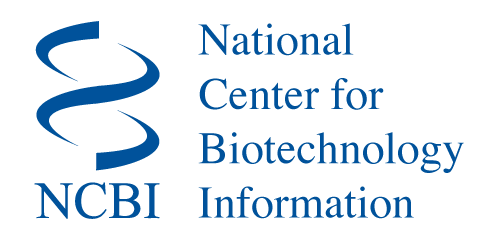 Criado em 4 de novembro de 1998, como uma divisão de NLM e NIH
O que ele faz:
Pesquisa no nível molecular em ciências biomédicas, empregando métodos matemáticos e computacionais.
Colaboração com outros institutos do NIH, com academia, indústria e outras agências
Comunicação científica, através de reuniões, workshops e conferências.
Formação em pesquisa básica e aplicada em biologia computacional.
Desenvolve, distribui, apoia e coordena o acesso a muitas bases de dados e software para a comunidade científica e médica.
Desenvolve e promove padrões para intercâmbio de dados.
‹#›
http://www.ncbi.nlm.nih.gov/About/glance/ourmission.html
Manual NCBI: http://www.ncbi.nlm.nih.gov/bookshelf/br.fcgi?book=handbook
NCBI: Mapa do site
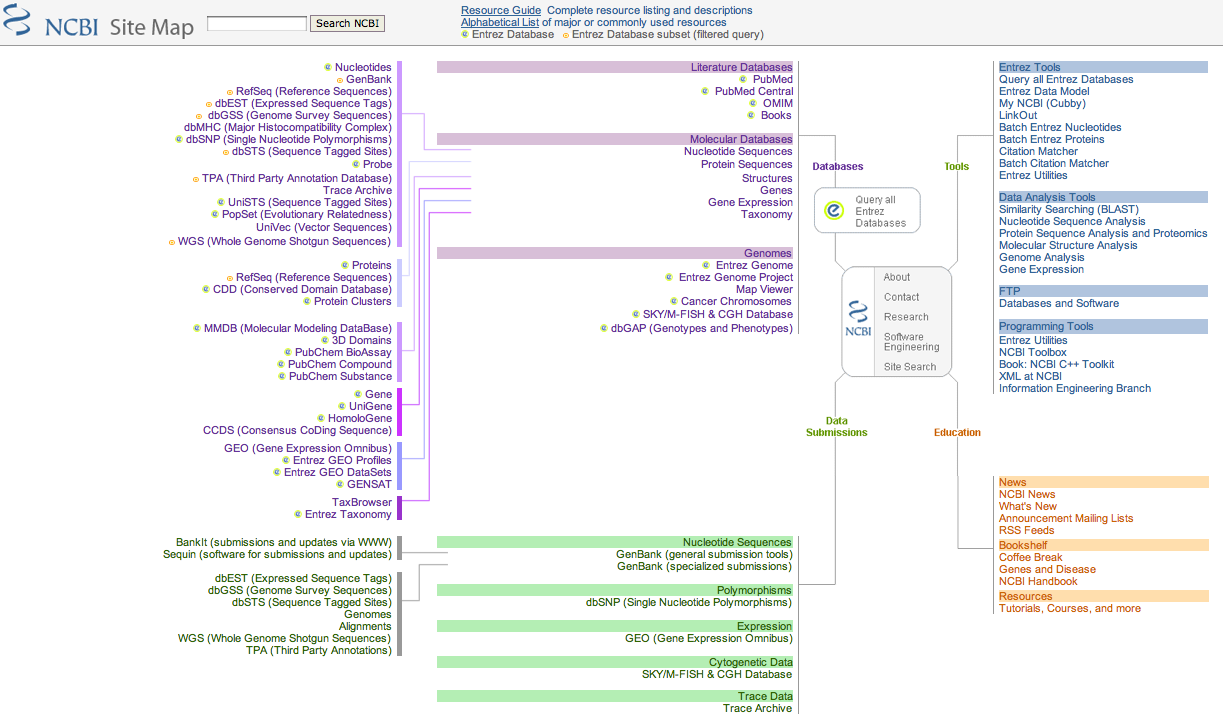 ‹#›
http://www.ncbi.nlm.nih.gov/Sitemap
NCBI: Entrez The life science search engine
Não é um banco de dados em si mesmo, mas é uma interface para consultar vários bancos de dados ao mesmo tempo:
Literatura
Seqüências
ADN
Proteínas
Estruturas 3D
Domínios proteicos
Estudos populacionais
Dados de expressão genética
Dados do genoma
Informações taxonômicas
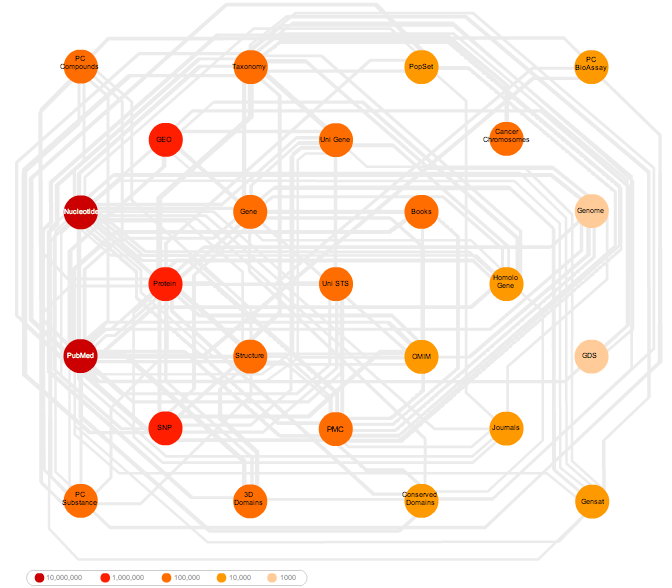 ‹#›
Os bancos de dados são cruzados!
http://www.ncbi.nlm.nih.gov/Entrez/
Entrez: entradas de vizinhos
Além de executar a pesquisa simultaneamente em todas as bases de dados e criar links entre as diferentes bases de dados, ENTREZ implementa o conceito de entradas de vizinhos nas mesmas bases de dados, por exemplo, sequências relacionadas, estruturas 3D relacionadas.
Exercício online (Dica: use a opção para pesquisa avançada)
Ir para  http://www.ncbi.nlm.nih.gov/
Pesquisa de mRNA da subunidade beta da hemoglobina (HBB) em humanos
Selecione nucleotídeo na tela de resultados
Mostrar a entrada NM_000518.4
Identify the different pieces of information from the results screen
‹#›
Entrez: Acesso programático
API: Interface do programa aplicativo
(Application program interface)
Eutils: Acesso aos dados no ENTREZ, sem utilizar a interface web. Muito útil para recuperar dados automaticamente.
‹#›
http://www.ncbi.nlm.nih.gov/entrez/query/static/eutils_help.html
Alguns  bancos de dados no NCBI
‹#›
GenBank
Nucleotide sequence database
Parte da “International Nucleotide Sequence Database Collaboration”, que também é integrada por EMBL y el DDBJ
Em sua última versão (15 de fevereiro de 2021) existem 776.291.211.106 bases, de 226.241.476 sequências relatadas.
Está sendo atualizada approx. a cada 2 meses
As sequências são submetidas diretamente por seus próprios autores. Há uma verificação de qualidade mínima realizada pela equipe do GenBank, e todas as informações associadas a uma sequência dependem completamente de seus remetentes
O nível de redundância é alto
‹#›
http://www.ncbi.nlm.nih.gov/genbank/
https://www.ncbi.nlm.nih.gov/genbank/release/current/
[Speaker Notes: La anotación de una secuencia consiste en 
	la identificación de regiones en la estructura primaria, e.g., intrones, exones, dominios, motivos.
	Asignar papeles biológicos a la secuencia, e.g., tejidos en donde se expresa, procesos moleculares en los que participa.]
Formato de registro de entrada do GenBank
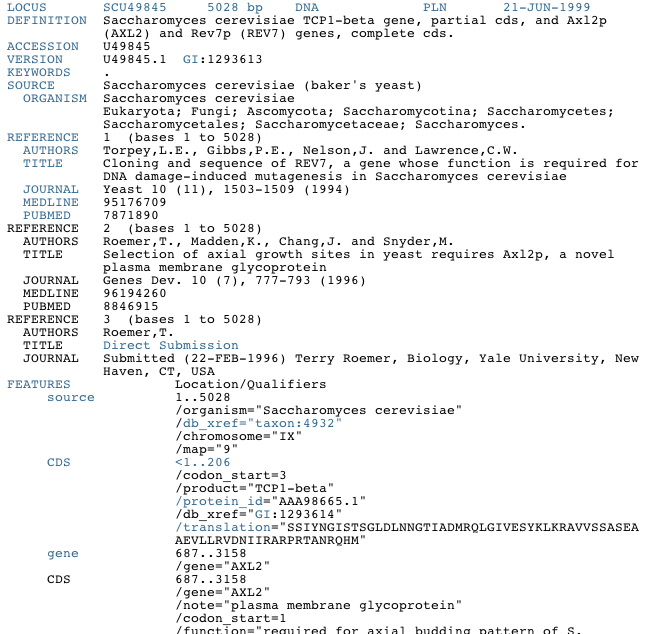 ‹#›
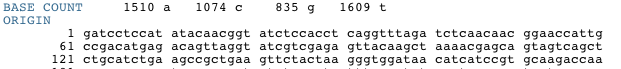 http://www.ncbi.nlm.nih.gov/Sitemap/samplerecord.html
Identificadores no formato GenBank
Nome do locus: Até 10 caracteres, deve ser único. Devido ao aumento do número de sequências nas últimas décadas, o limite de 10 caracteres não é mais suficiente. Foi o primeiro identificador em uso, e tem entre seus objetivos dar uma ideia sobre a função do gene, e seus organismos de origem, por exemplo. HUMBB: região da β-globina humana 
Número de acesso:Identificador único. Ele é conservado (estável) em todas as versões. Tem a estrutura: 1+5 ou 2+6. (Caracteres + Números) Os caracteres indicam os bancos de dados. Esse identificador nunca muda para uma determinada entrada no banco de dados. 
Versão: É combinado com o número de acesso e indica a versão da entrada.
‹#›
RefSeq
Em contraste com o GenBank, este é um banco de dados com curadoria (secundário). Tem curadoria da equipe do NCBI e inclui sequências de DNA, RNA e proteínas. 
Cada molécula tem uma única entrada em RefSeq, portanto não há redundância.
‹#›
GenBank vs. RefSeq
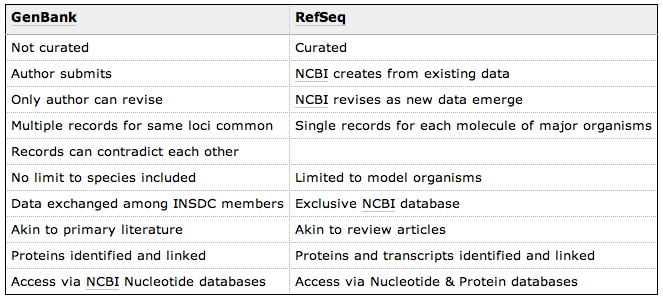 ‹#›
Crecimento dos dados em GenBank
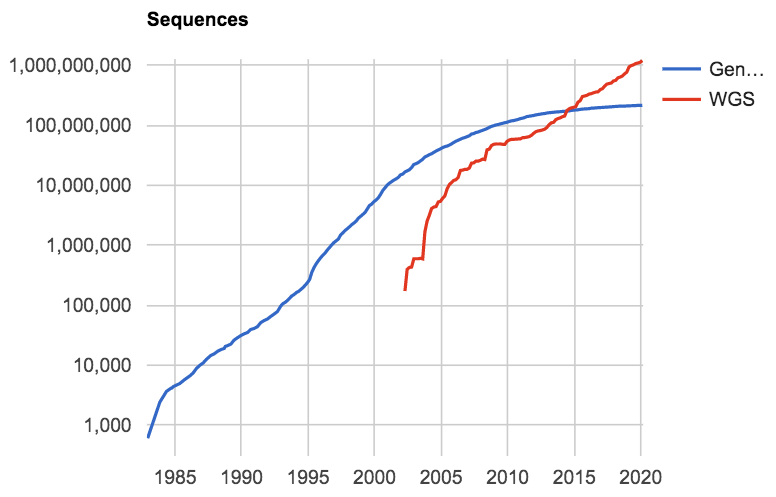 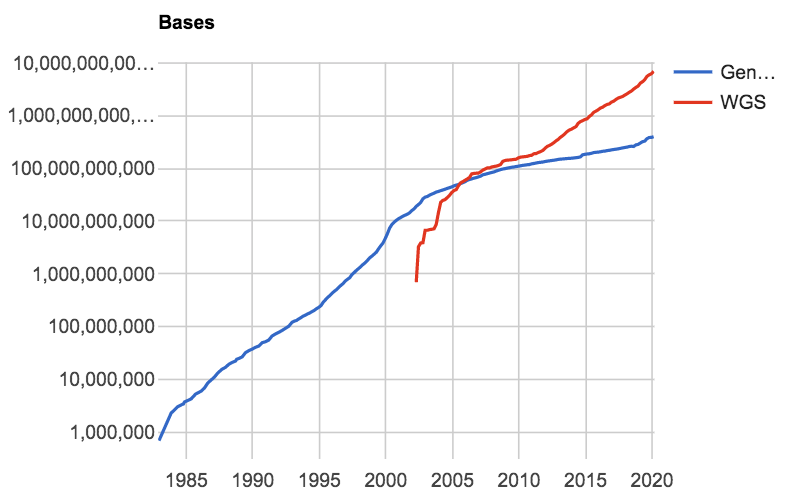 ‹#›
https://www.ncbi.nlm.nih.gov/genbank/statistics/
Redução do custo de sequenciamento
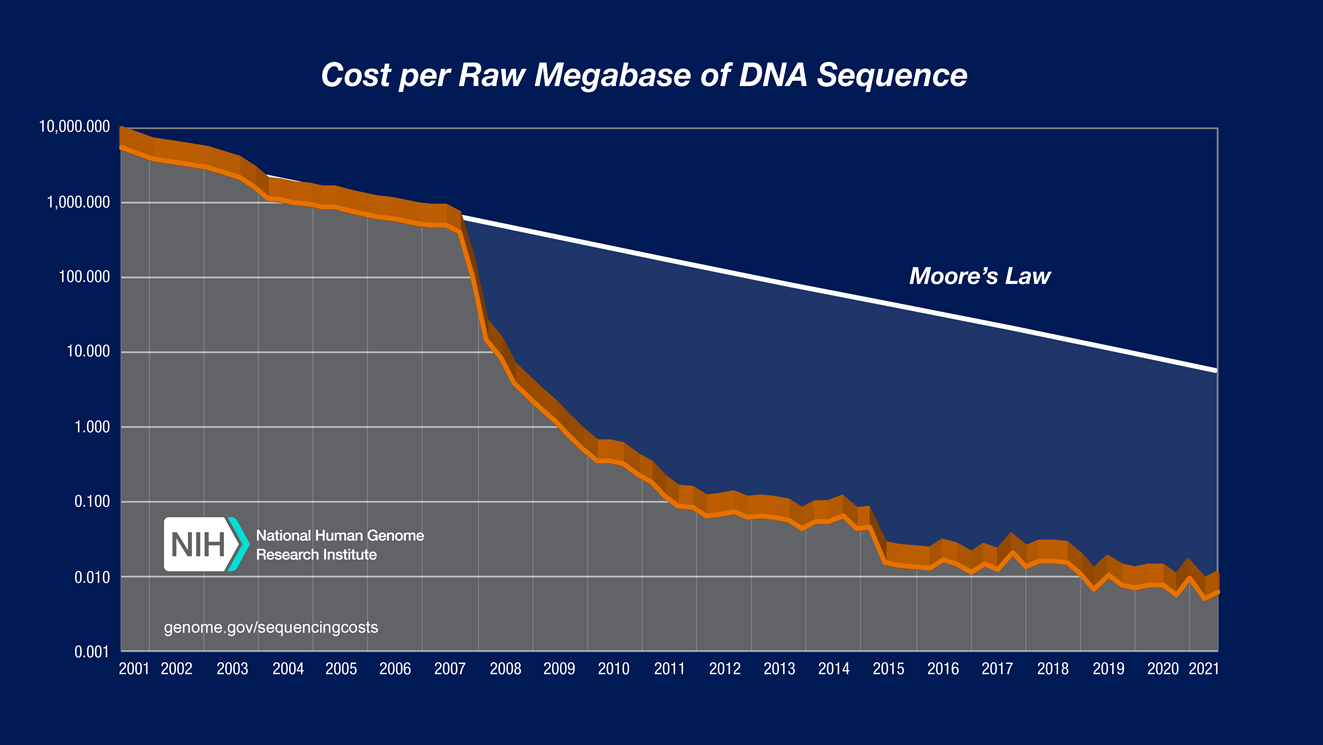 Redução do custo de sequenciamento
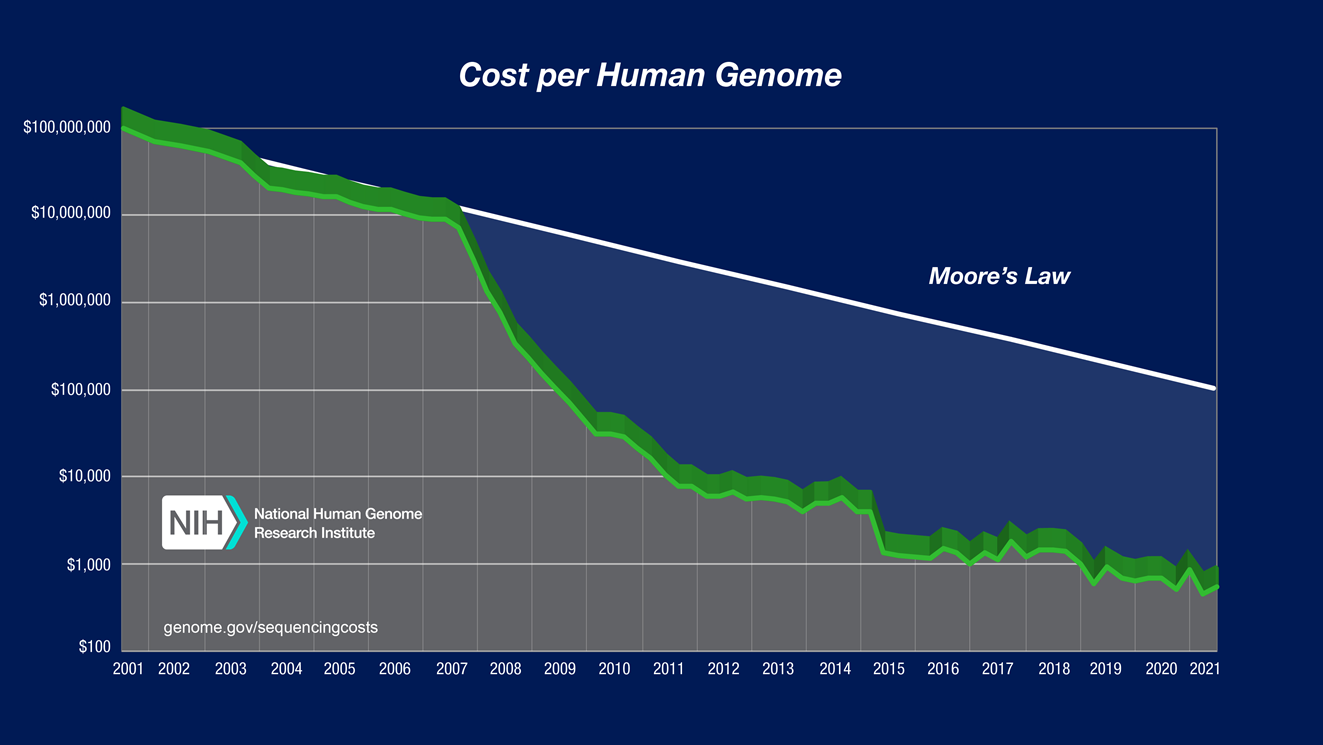 The data deluge: Costs
‹#›
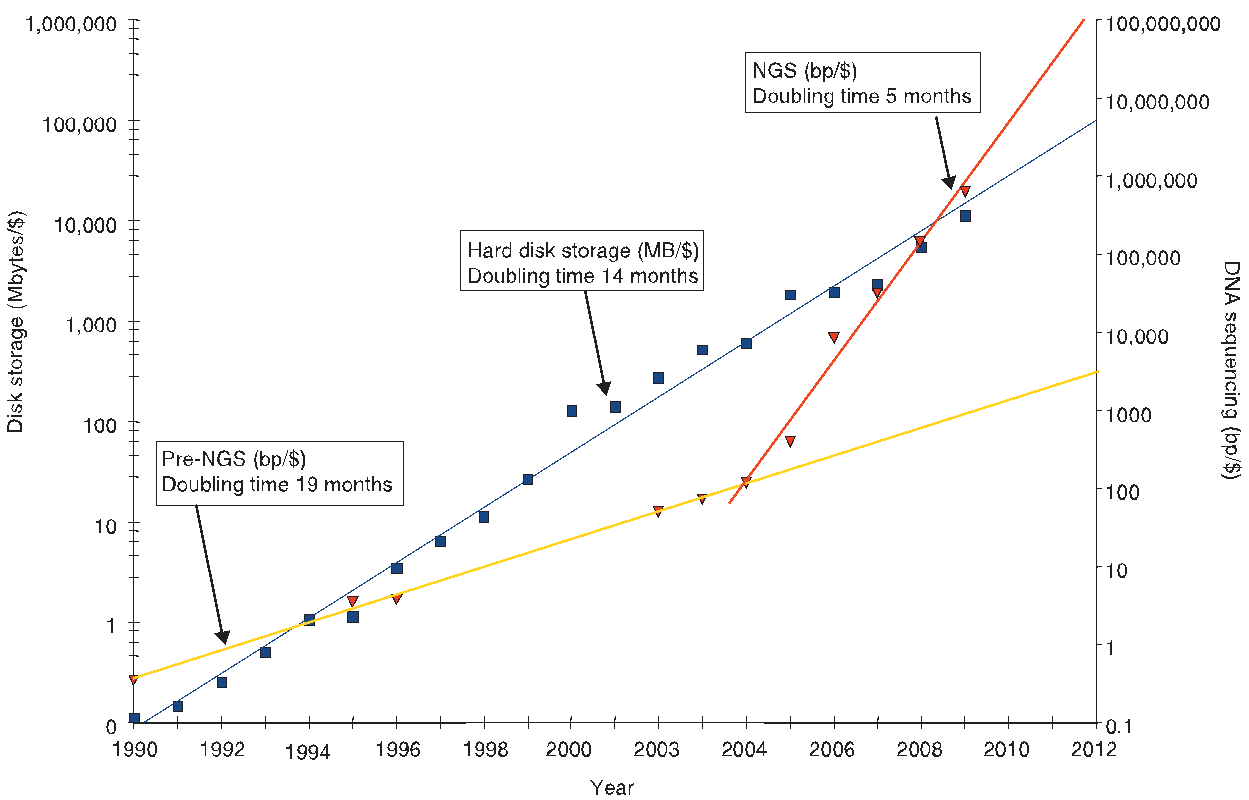 “num futuro não muito distante custará menos sequenciar uma base de DNA do que armazená-la em um disco rígido”
Não há suficientes especialistas em bioinformática para lidar com a velocidade de geração de dados. 

Os cientistas da vida devem se tornar mais expertos em sua própria análise de dados de sequências

Hoje, com a falta de chips de computador isto pode ser ainda pior. Repare que o gráfico só mostra o custo de armazenamento não da análise dos dados!
Stein, 2010. Genome Biology, 11:207
[Speaker Notes: http://www.genomebiology.com/2010/11/5/207/figure/F2?highres=y
http://genomebiology.com/2010/11/5/207

Historical trends in storage prices versus DNA sequencing costs. The blue squares describe the historic cost of disk prices in megabytes per US dollar. The long-term trend (blue line, which is a straight line here because the plot is logarithmic) shows exponential growth in storage per dollar with a doubling time of roughly 1.5 years. The cost of DNA sequencing, expressed in base pairs per dollar, is shown by the red triangles. It follows an exponential curve (yellow line) with a doubling time slightly slower than disk storage until 2004, when next generation sequencing (NGS) causes an inflection in the curve to a doubling time of less than 6 months (red line). These curves are not corrected for inflation or for the 'fully loaded' cost of sequencing and disk storage, which would include personnel costs, depreciation and overhead.]
PubMed
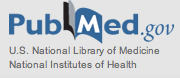 http://www.pubmed.gov/
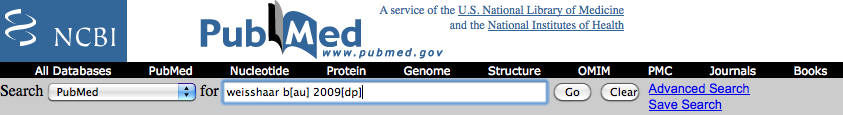 ‹#›
PubMed
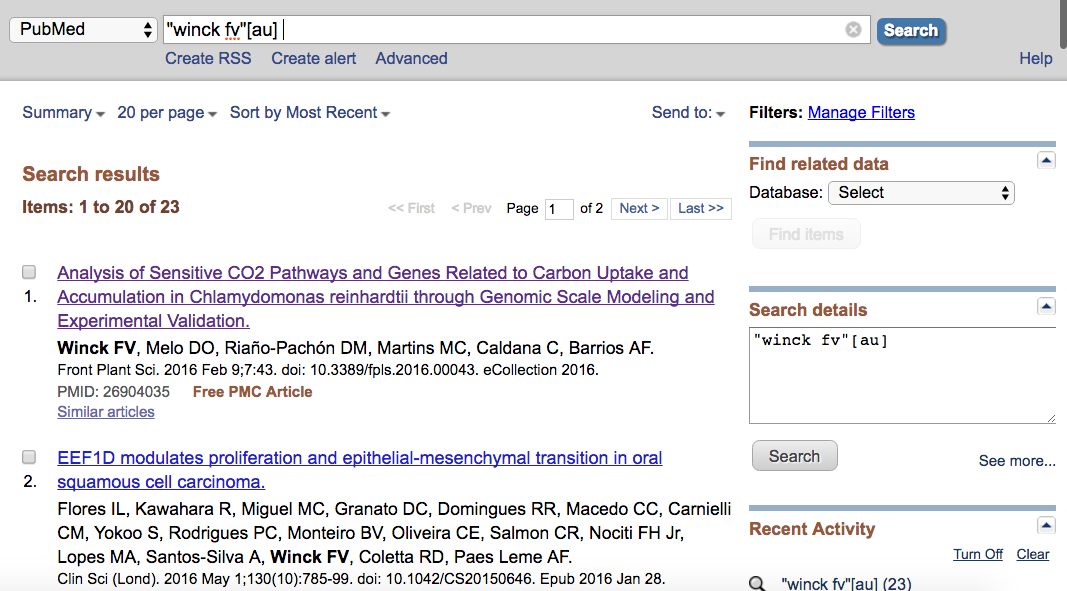 ‹#›
PubMed
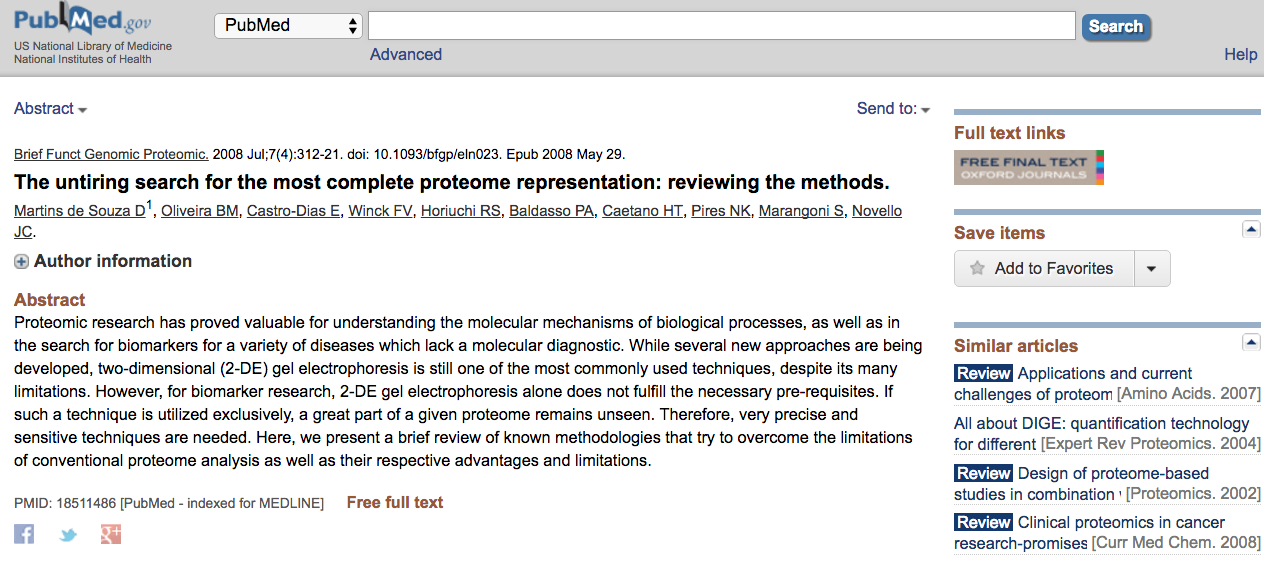 ‹#›
Some other databases @ NCBI
OMIM (Online Mendelian Inheritance in Man): Herança Mendeliana Online no Homem. Catálogo de genes humanos e distúrbios genéticos
Libros: NCBI oferece várias dezenas de livros online
Taxonomia: Motor de busca de taxonomia para as principais divisões de taxonomia. 
Estrutura: Banco de dados de modelagem molecular. Contém estruturas de proteínas 3D.
‹#›
Entrez
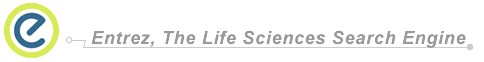 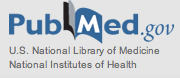 Acesse o site:
 http://www.ncbi.nlm.nih.gov/
Selecione o banco de dados PubMed
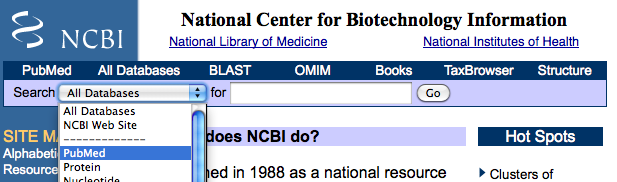 ‹#›
Entrez
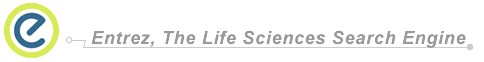 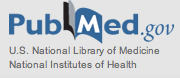 Procure os artigos de um único autor (Weisshaar B) de um ano específico (2009). Use os modificadores DP e AU. Como é mostrado abaixo:
http://www.ncbi.nlm.nih.gov/
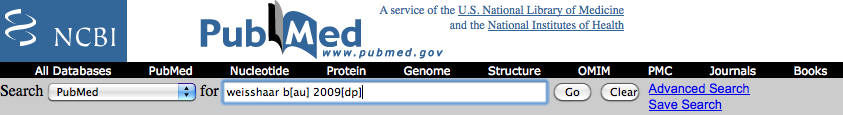 Como opção alternativa, você pode usar a opção Busca avançada (Advaced Search)
‹#›
http://www.ncbi.nlm.nih.gov/bookshelf/br.fcgi?book=helppubmed&part=pubmedhelp#pubmedhelp.Search_Field_Descrip
Entrez
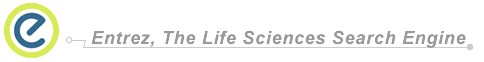 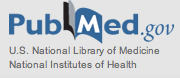 Selecione o artigo mostrado na figura:
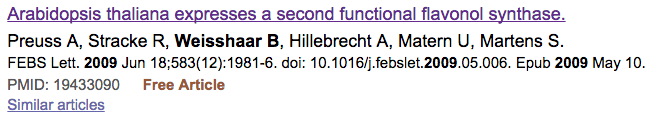 Você pode seguir este link para encontrar outros artigos sobre o mesmo assunto.
Clique no título do artigo
‹#›
Entrez
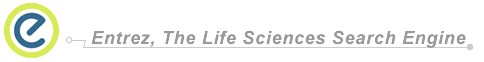 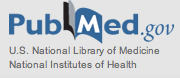 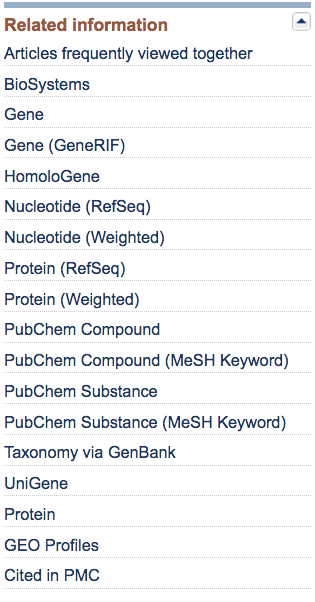 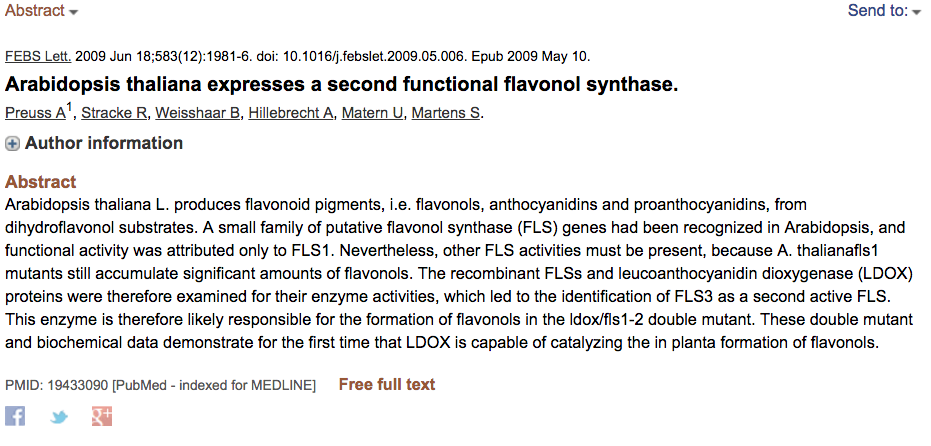 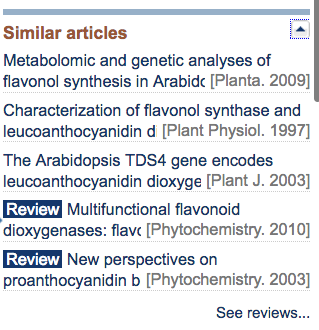 Abstract
‹#›
Procure o link para genes relacionados e siga ele
Entrez
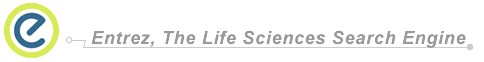 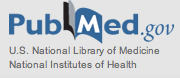 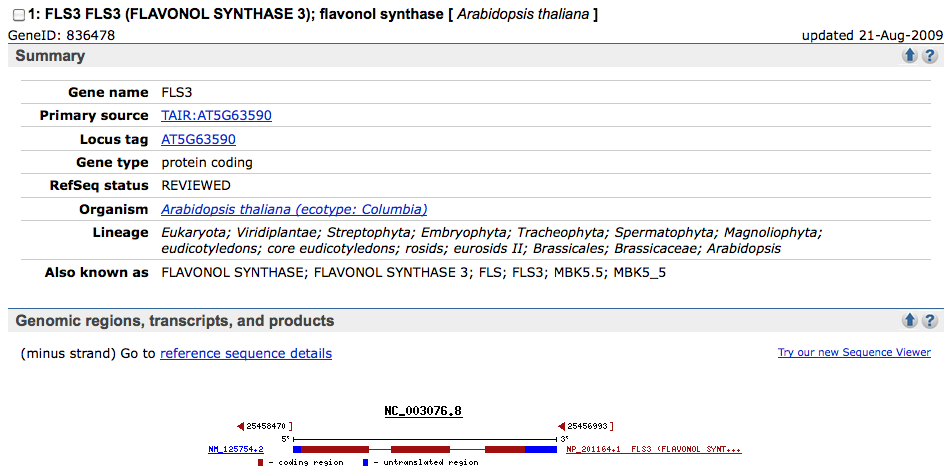 O link “Gene” nos levará ao que é como um artigo de revisão para essa transcrição específica. Este é o resultado de alguém (um especialista) coletando as informações no banco de dados (curadoria). A partir desta página você pode ter acesso a todas as sequências associadas ao gene.
‹#›
‹#›
Treinamento PubMed
Procurar artigos científicos pelo nome do autor:
https://www.nlm.nih.gov/oet/ed/pubmed/quicktours/author/index.html
Procurar artigos científicos pelos dados de uma citação (e.g., autor, ano, periódico) https://www.nlm.nih.gov/oet/ed/pubmed/quicktours/citation/index.html
Explorar a opção de “Busca Avanzada”
Outros tutorial de PubMed: https://www.nlm.nih.gov/bsd/disted/pubmedtutorial/cover.html
Databases of plant genomes
Lista de genomas de plantas, atualizado regularmente: PlabiDB: https://www.plabipd.de/plant_genomes_pa.ep
A maioria das sequências de genomas de plantas deve ser depositada em um dos bancos de dados do NCBI: WGS, Genome
Todos os genomas sequenciados no NCBI: ftp://ftp.ncbi.nlm.nih.gov/genomes/ASSEMBLY_REPORTS/assembly_summary_genbank.txt
19/10/2018: 388 genomas viridiplantae: 336 Streptophyta + 52 Chlorophyta 
Infelizmente não existe um único banco de dados com ferramentas para estudar todos os genomas de plantas verdes. Você pode precisar desenvolver/implantar o seu próprio para seu projeto.
Bancos de dados de genomas de plantasPhytozome
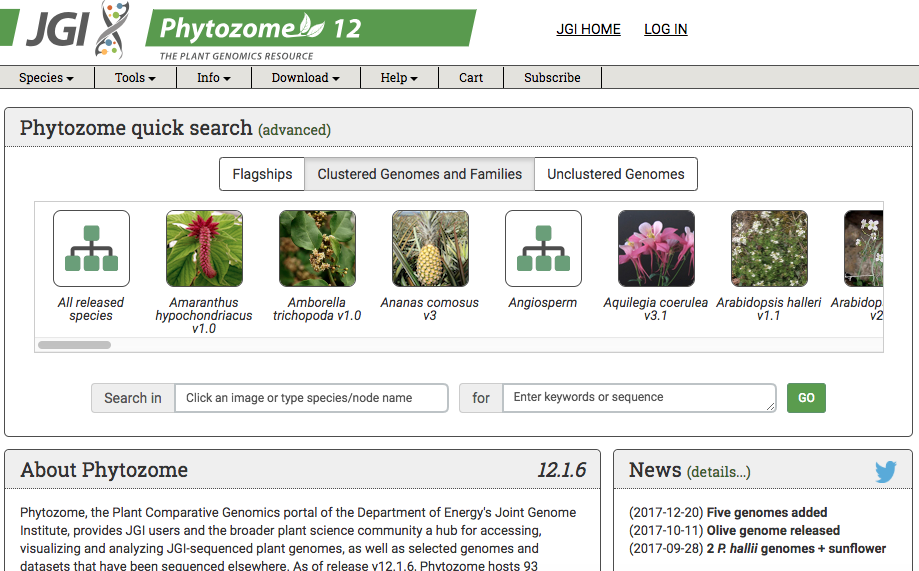 https://phytozome.jgi.doe.gov
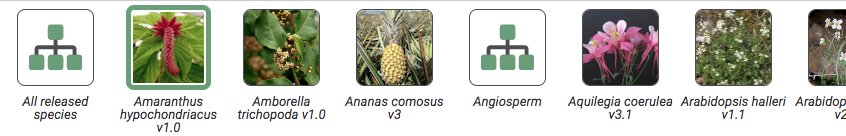 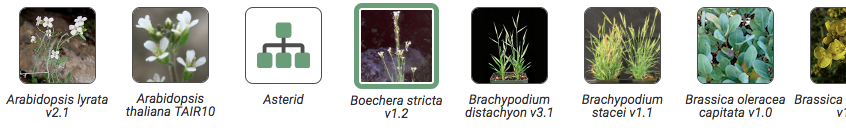 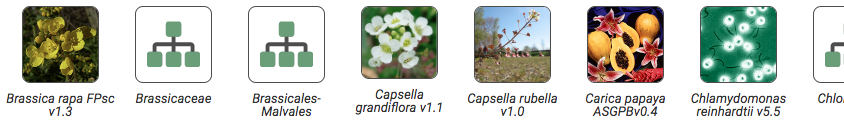 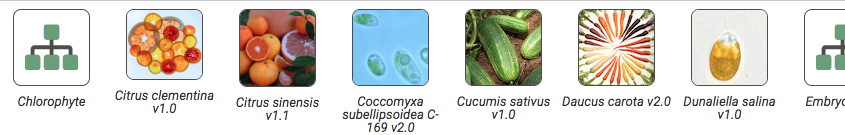 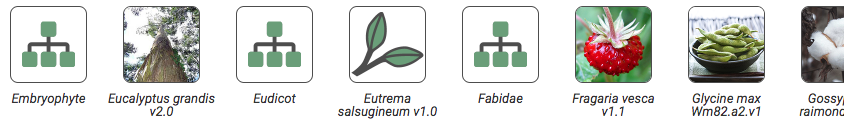 Bancos de dados de genomas de plantasPhytozome
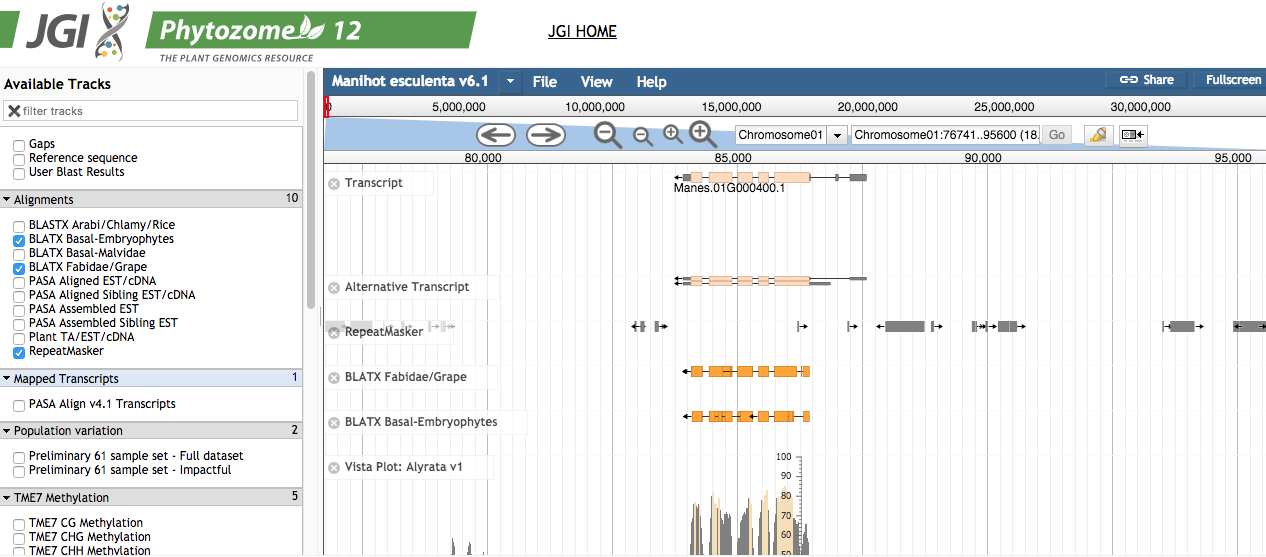 Cross-species comparisons
Bancos de dados de genomas de plantas
Bancos de dados especializados: Phytomine e Phycomine
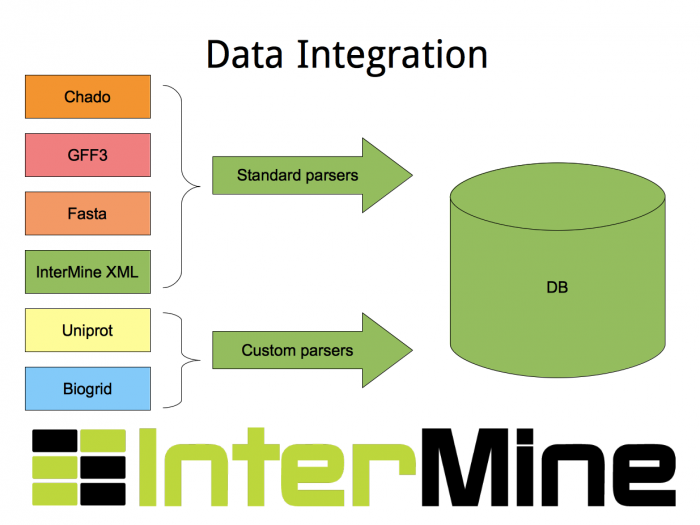 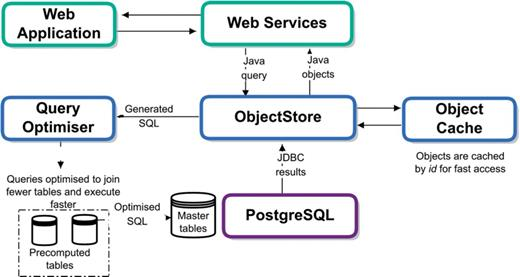 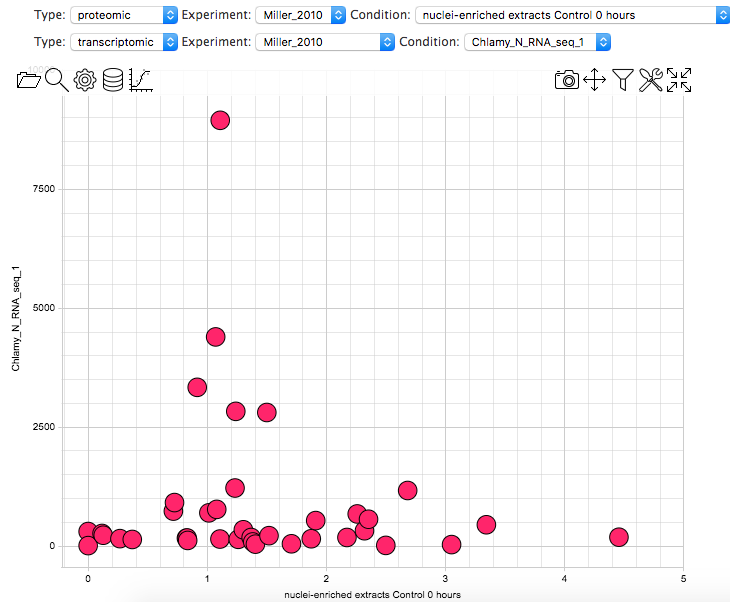 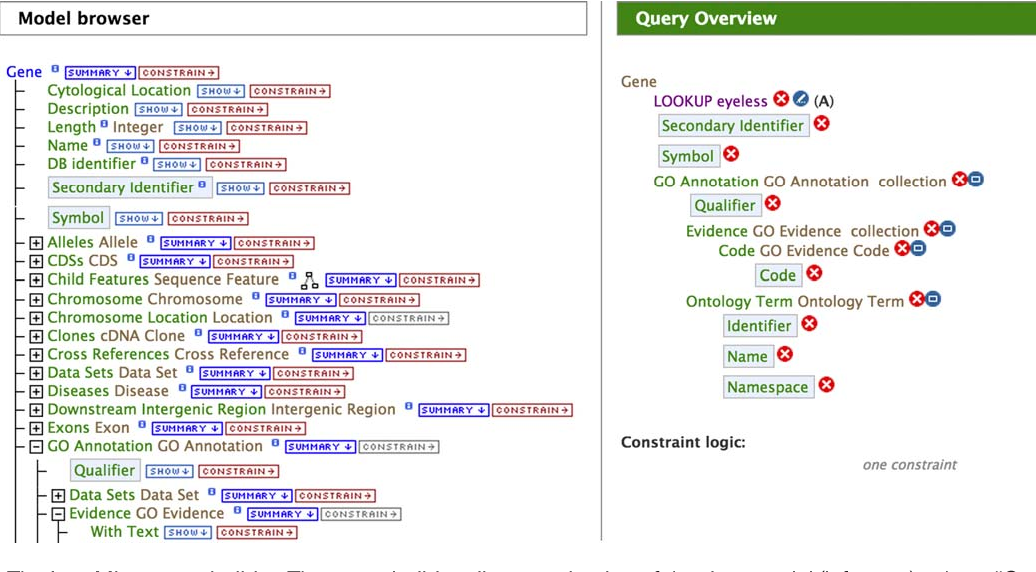 Transcriptomics vs proteomics datasets
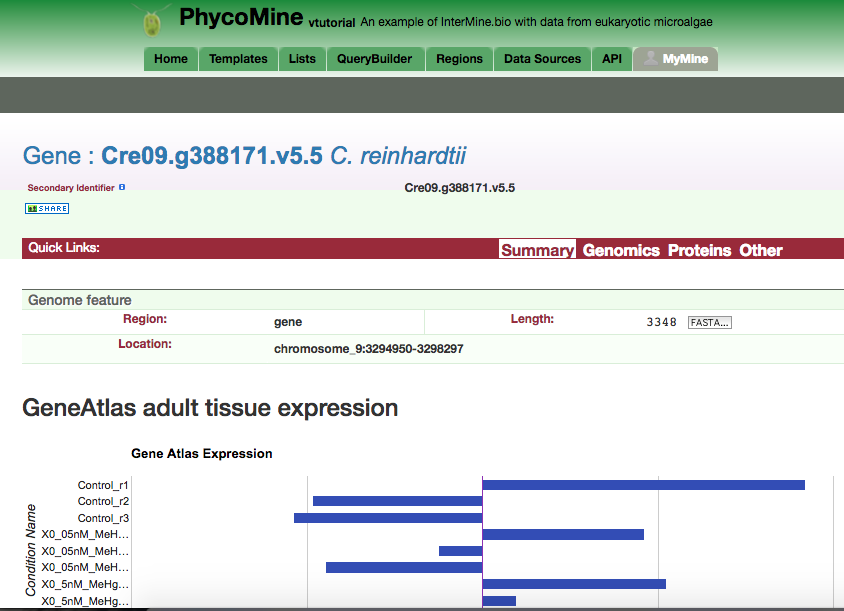 Complex Queries
Phycomine: a integrative omics resource for algae
http://phycomine.iq.usp.br/
Integração de dados
Precisamos de padronização 
Um vocabulário comum
Ontologias
Vocabulário padronizado em um domínio de conhecimento: permitem compartilhar informações
Por exemplo, na anotação de genomas, eles permitem transferir informações de uma espécie para outra
A capacidade de responder a perguntas como: Quais são todos os fatores de transcrição em arroz e Arabidopsis que estão ancorados na membrana e ativos no processo de desenvolvimento.
Ontologias
Fenótipo de 'planta anã'
traço
Atributo:
Altura

Valor:
Altura
Condição experimental
Análise:
Medição com uma régua
Observável
Anatomia:
Caule
Ontologias
Anatomia:
Proceso biológico
	Comportamento
	Metabolismo
Estrutura química
Estruturas
Tipos celulares
Componente celular
Doença
. . .
Ontologias
Análise:
Condição
	Ambiental
	Genotípico
Ontologias
Atributo:
Valor:
Unidade qualificadora
Ontologias e termos múltiplos podem ser usados para descrever um fenótipo/traço
Bard & Rhee, 2004. https://www.nature.com/articles/nrg1295
Biological Ontologies
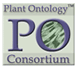 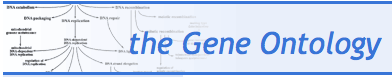 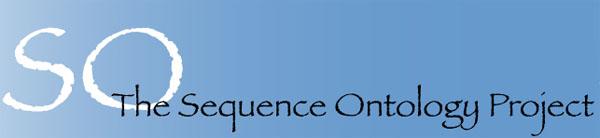 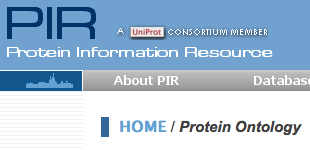 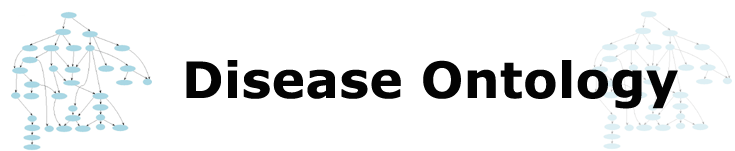 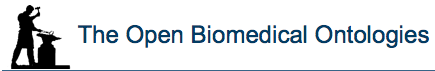 http://www.obofoundry.org/
Ontologia de Genes (GO)
http://www.geneontology.org/
Desenvolvido para unificar as anotações do genoma da mosca-das-frutas, do rato e da levedura
Uma grande fração das anotações são feitas por especialistas humanos.
Descreve as funcionalidades dos produtos genéticos
GO é na verdade 3 ontologias diferentes:
Compartimento Celular
Processo Biológico
Função Molecular
GO é representado como um grafo dirigido e acíclico
Plessis, et al., 2011. doi:  10.1093/bib/bbr002
‹#›
Grafo?
O que é um grafo?
Um grafo é uma representação de uma rede
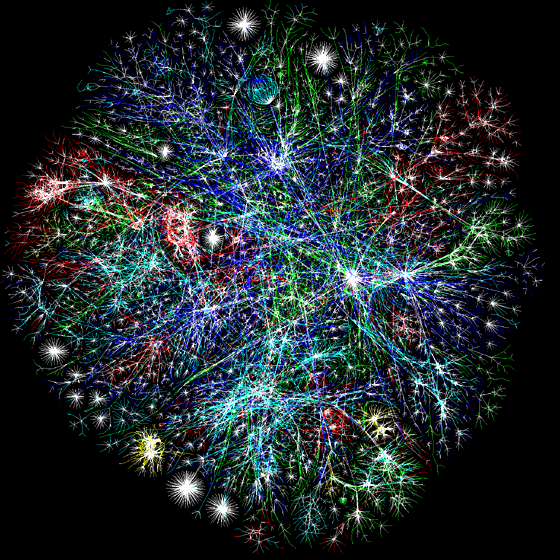 Algunas redes:
Árboles evolutivos
Redes ecológicas
Redes de regulación génica
Interacciones de proteínas
Redes metabólicas
Internet (Conexiones entre computadores)
WWW (enlaces)
Redes sociales
Redes de transporte
‹#›
Grafos
G=(V,E)
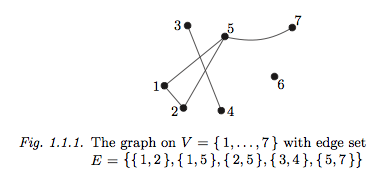 Diestel, R. 2000. Graph Theory. Springer-Verlag, New York, USA. Second Edition
‹#›
Noções básicas das redes
Vertíces ou nós
Genes, proteinas, organismos, metabolitos
Aristas
Reações, co-expressão, regulação, co-ocorrência
Não dirigido Dirigido Ponderada
Não ponderada
Grafos: As pontes de Königsberg - Leonhard Euler en 1736
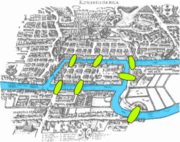 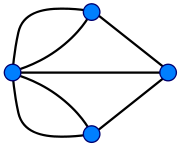 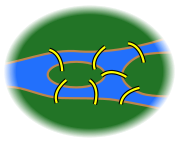 ¿Existe algum caminho que visita cada uma das pontes exatamente uma vez?
Se entra num vértice por uma ponte então tem que sair dela por outra ponte. Assim todos os vértices que não seja princípio ou final devem ter um “grau de conectividade” par
‹#›
http://en.wikipedia.org/wiki/Seven_Bridges_of_Königsberg
Grafos dirigidos
Cíclico
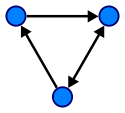 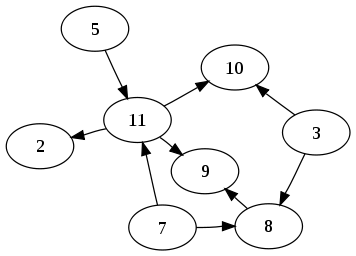 Acíclico
‹#›
Um exemplo: Redes Reguladoras genéticas (GRNs)
gene A
gene B
gene C
Nível  ADN
transcription
Nível transcrição
translation
Nível Proteínas
A
B
C
GRN representação
Hecker et al., 2008 doi:10.1016/j.biosystems.2008.12.004
‹#›
Voltamos ao Gene Ontology
GO como um grafo acíclico dirigido
Geral
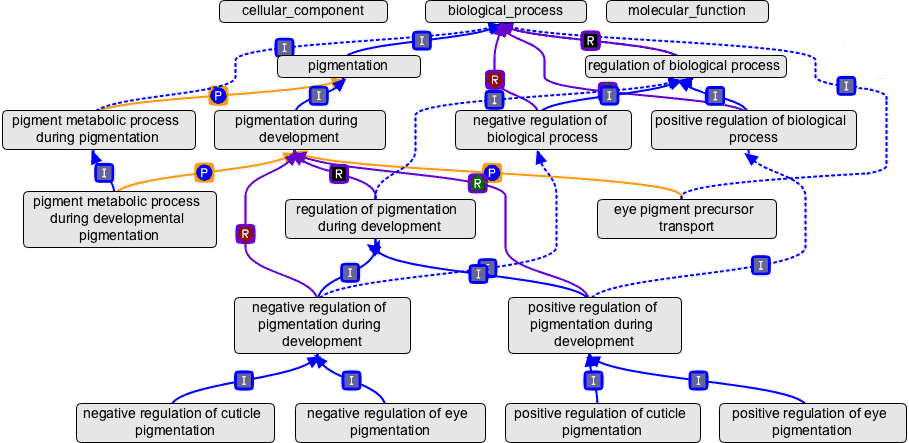 Específico
Relacionamentos entre termos go
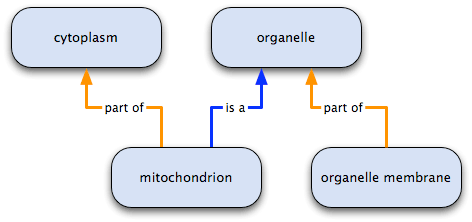 Relações
é um/uma (subtipo de)
parte de
regula
regula negativamente
regula positivamente
Exemplo de Ontologia de Genes Pesquisando com palavras-chave
http://www.geneontology.org/
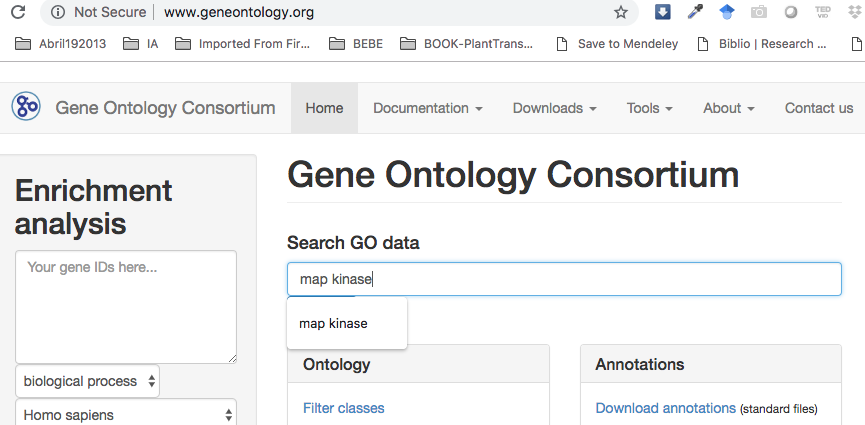 Exemplo de Ontologia de Genes Selecionando termo apropriado
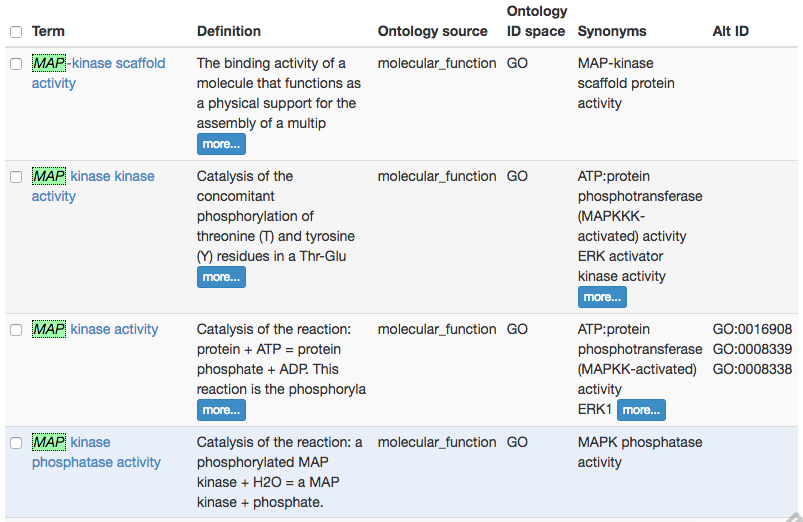 Exemplo de Ontologia de Genes Definição de termo e informações relacionadas
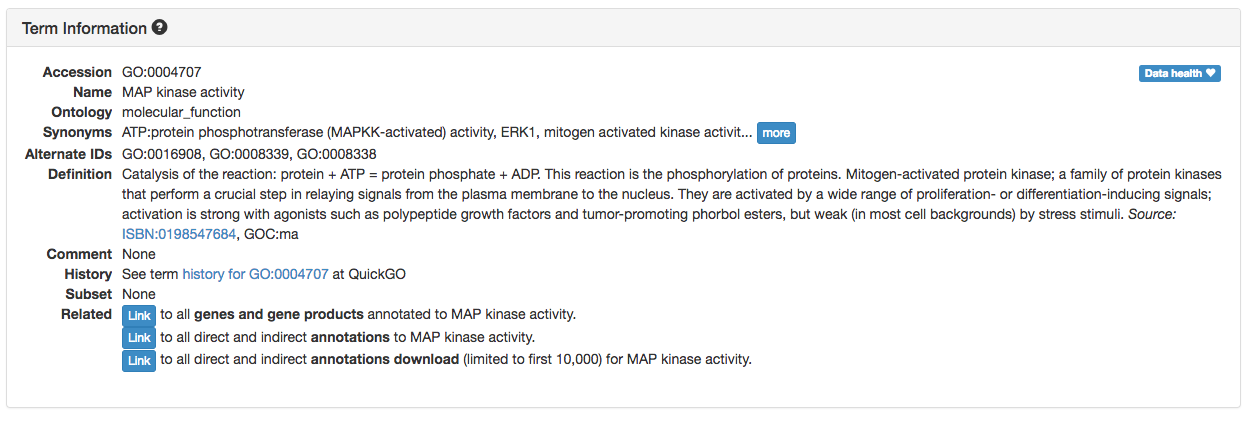 Exemplo de Ontologia de Genes Produtos genéticos diretamente associados ao termo
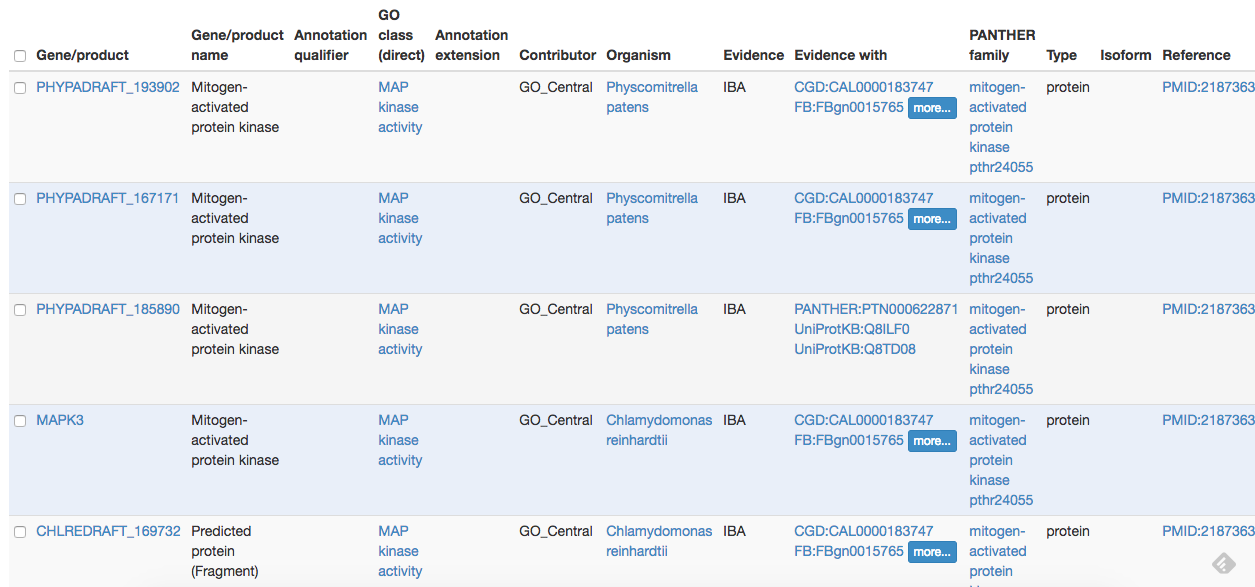 Filtering, only viridiplantae within the molecular function ontology.
Exemplo de Ontologia de Genes Gene – Associações de termo go têm evidências
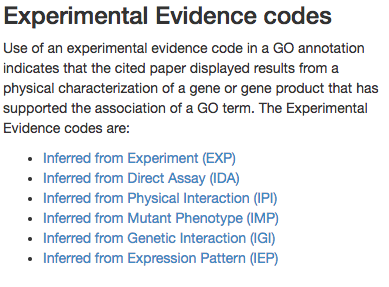 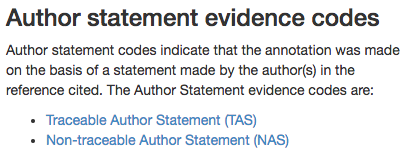 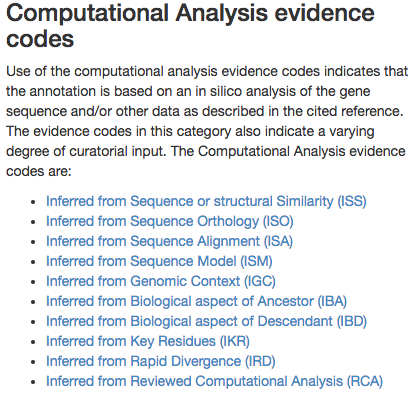 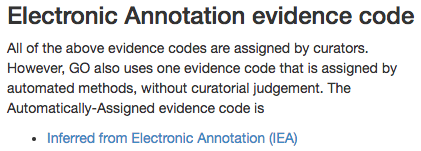 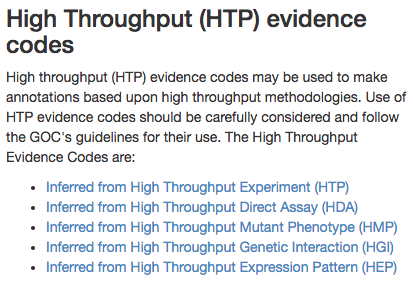 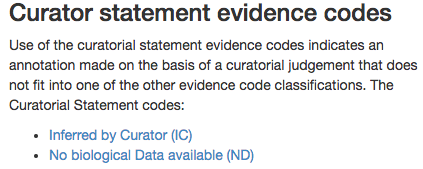 Ferramentas para extrair dados moleculares e fenotípicos para plantas
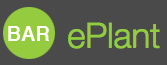 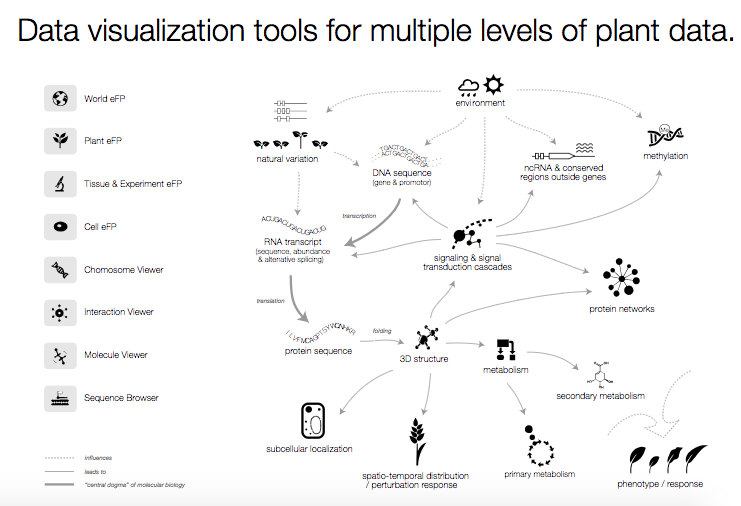 http://bar.utoronto.ca/eplant/
Ferramentas para extrair dados moleculares e fenotípicos para plantas
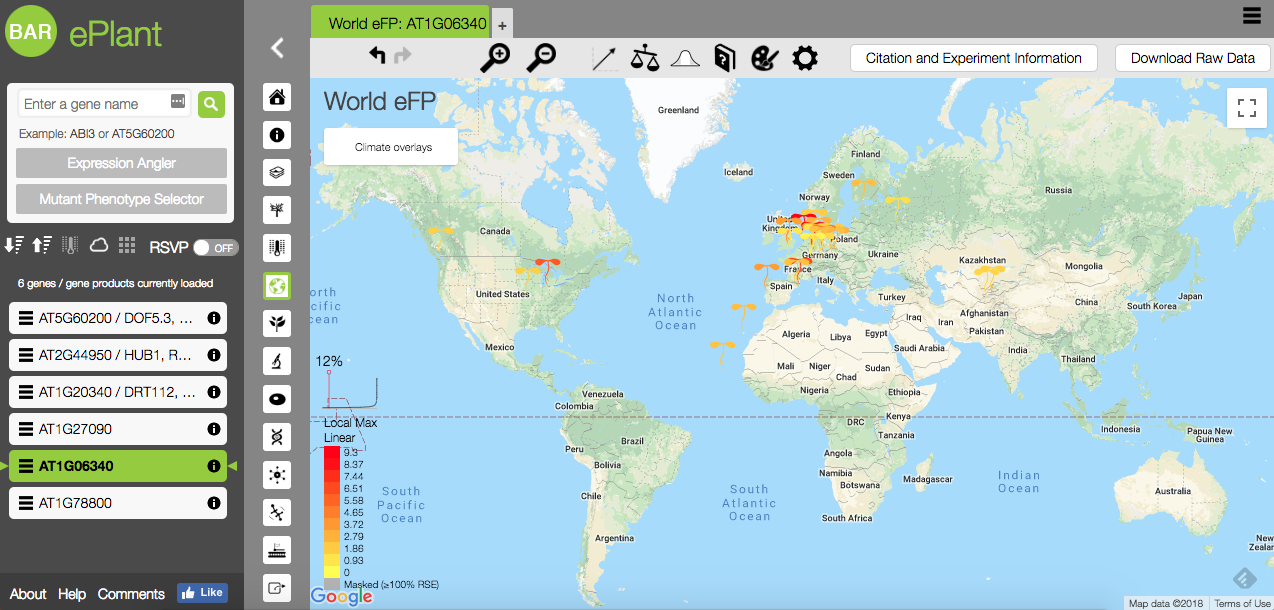 Ferramentas para extrair dados moleculares e fenotípicos para plantas
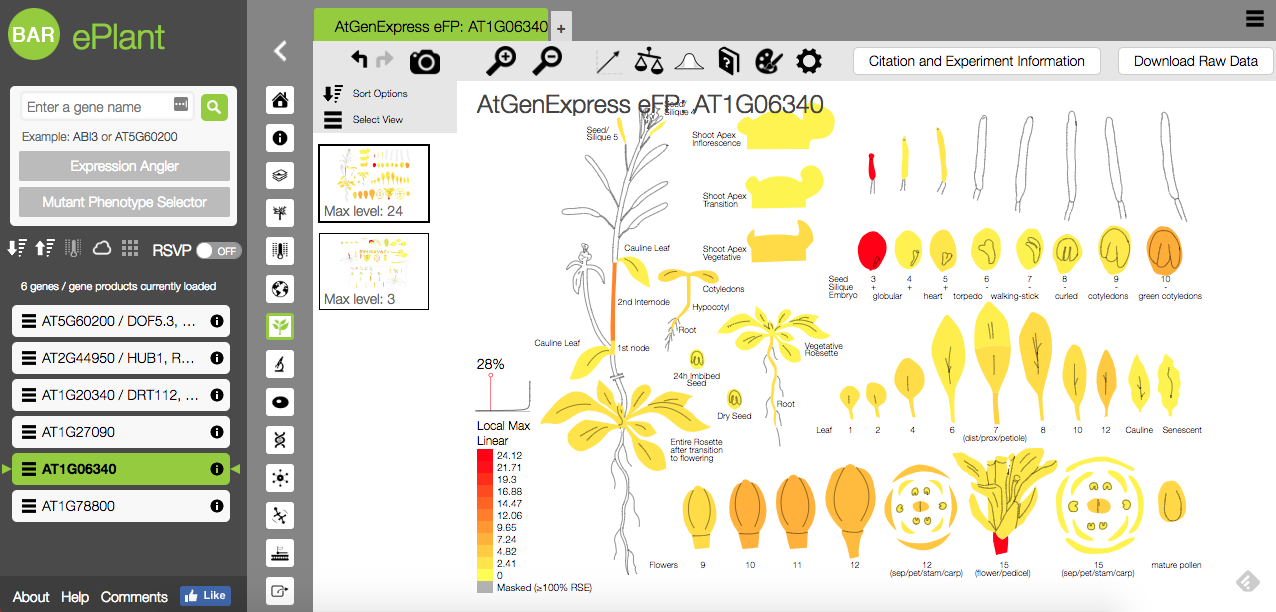 Ferramentas para extrair dados moleculares e fenotípicos para plantas
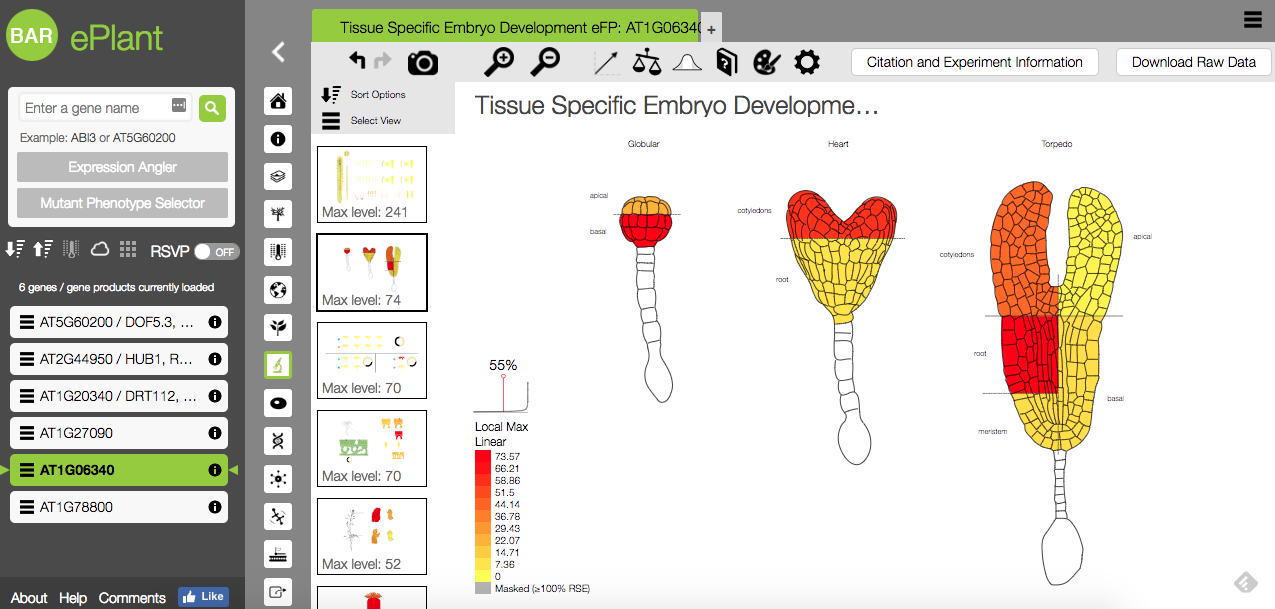 Ferramentas para extrair dados moleculares e fenotípicos para plantas
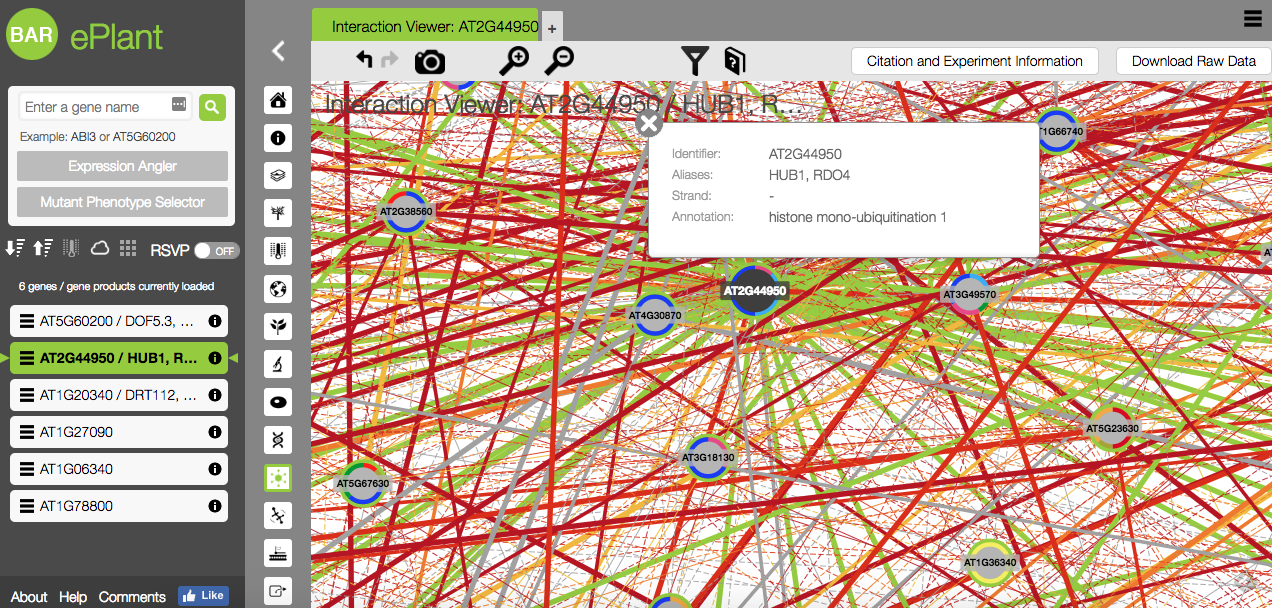 Navegando para genes relacionados evolutivos com perfis de expressão
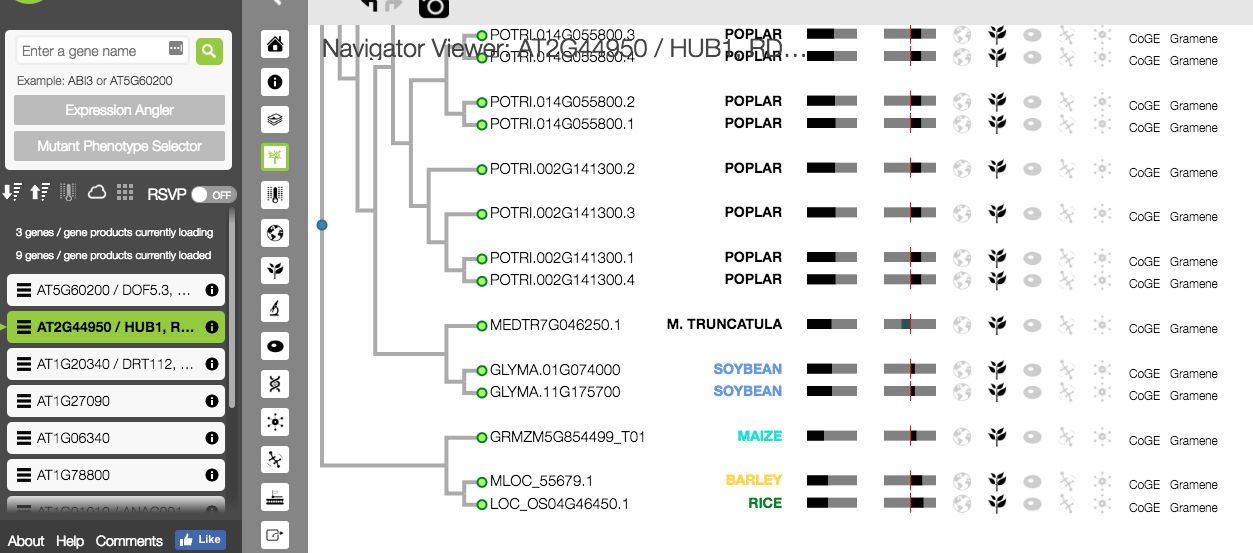 Espécies em ePlant
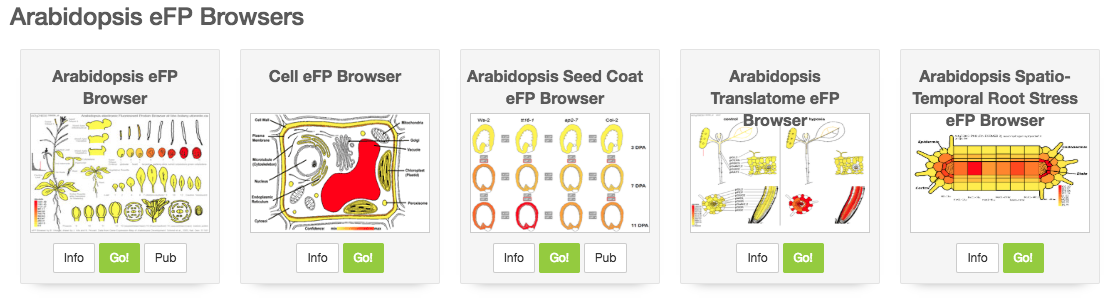 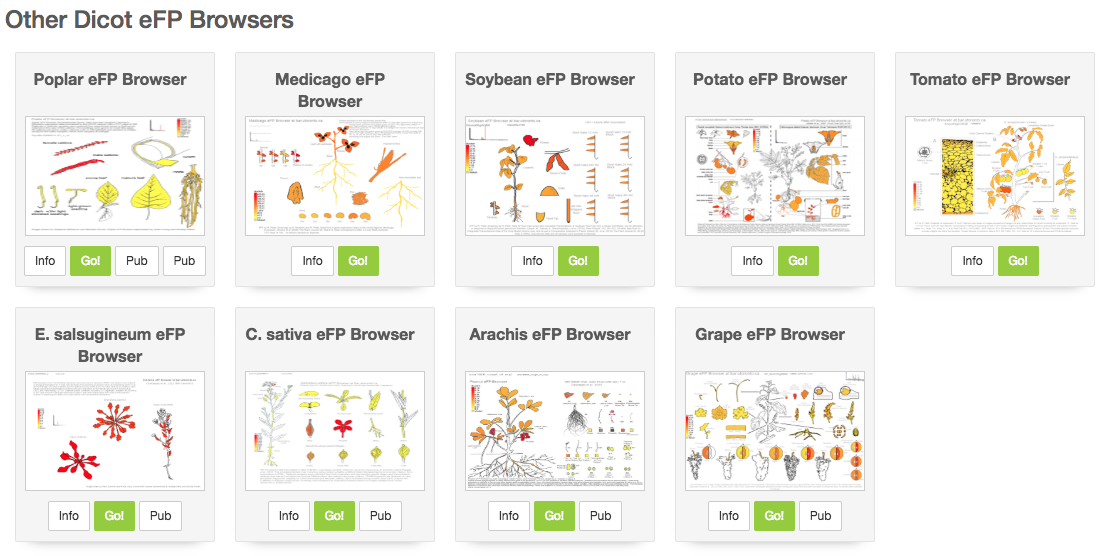 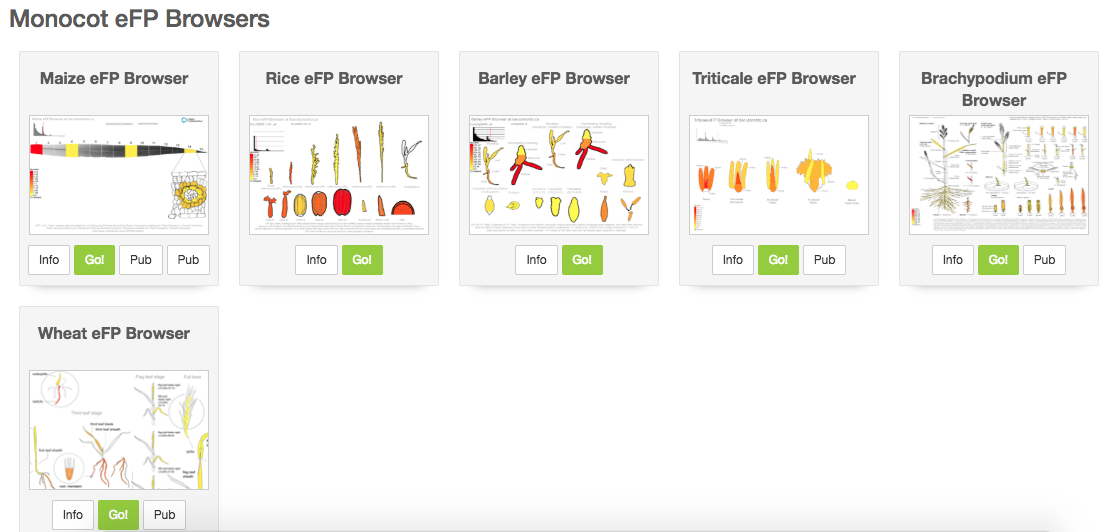 Explorando redes de co-expressão entre espécies
http://conekt.plant.tools
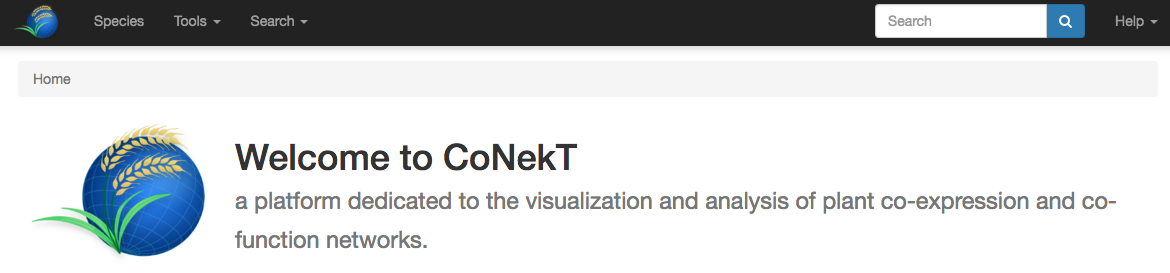 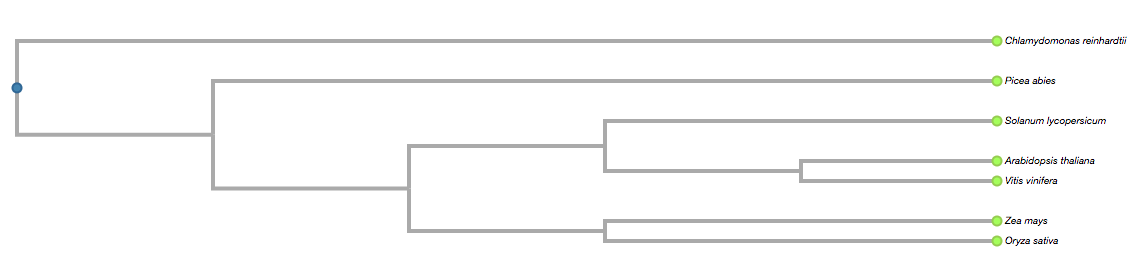 Proost & Mutwil, 2018. https://doi.org/10.1093/nar/gky336
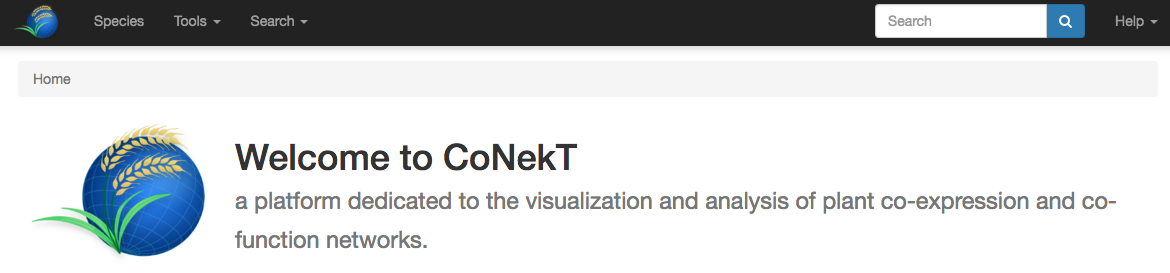 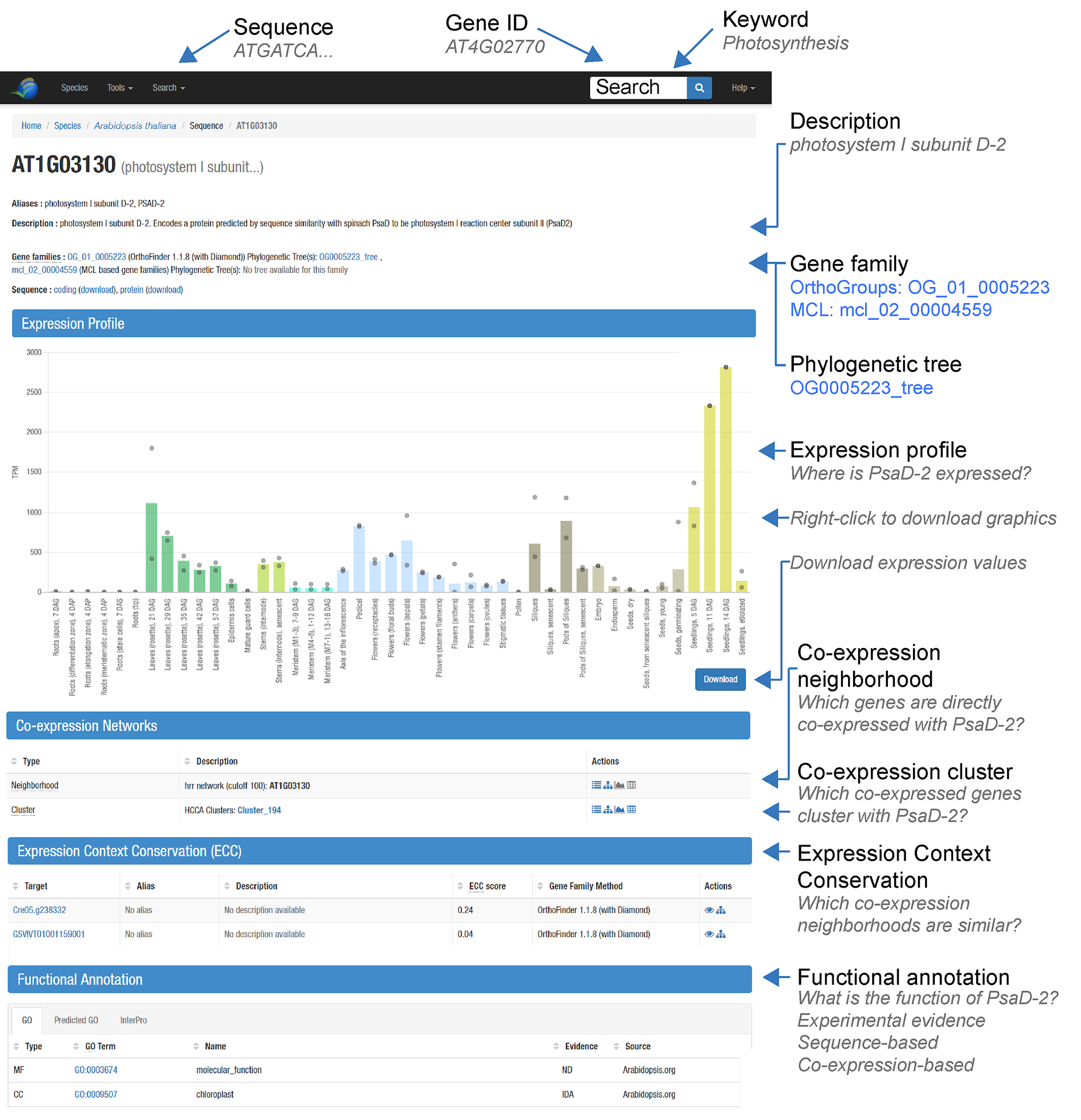 CoNekT
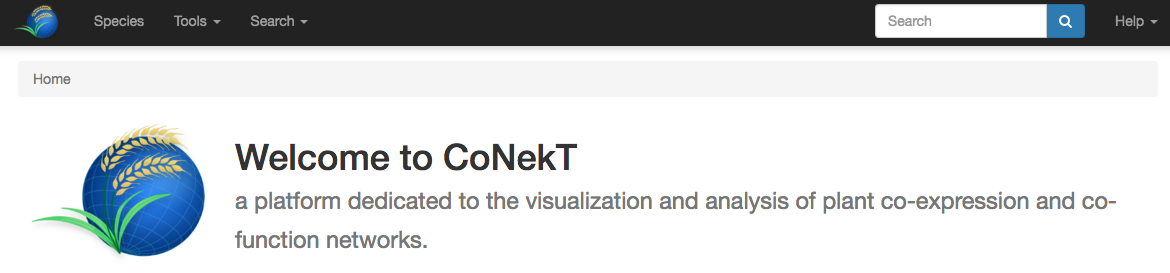 CoNekT
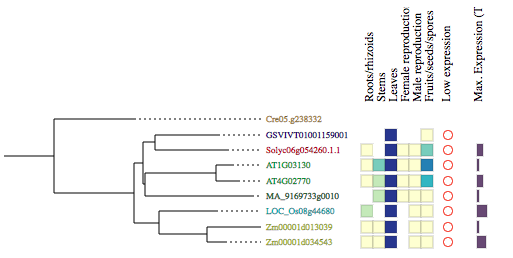 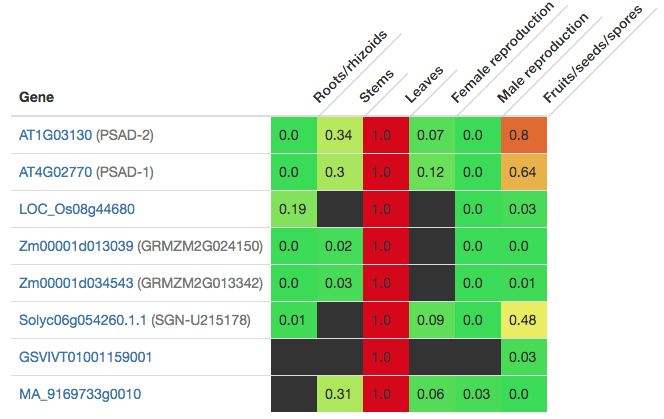 Aglomerados de genes ortólogos e 
perfis de expressão
O homólogo em diferentes espécies têm o mesmo perfil de expressão ou similar?

Conservação do Contexto de Expressão (ECC):
detectar quais regiões de rede contém mais famílias de genes em comum do que o esperado por acaso
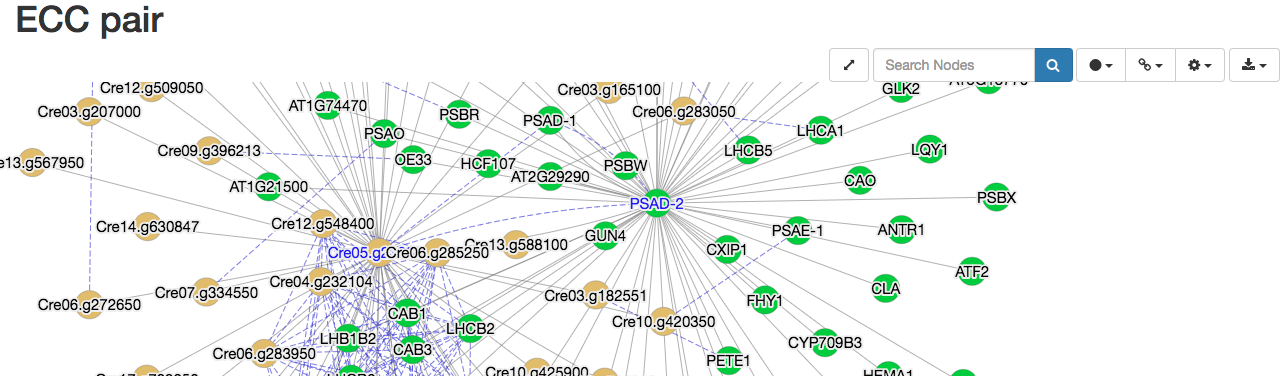 Proost & Mutwil, 2018. https://doi.org/10.1093/nar/gky336
Genômica Comparativa
https://genomevolution.org/coge/
You can upload any arbitrary number of genomes, and use already uploaded genomes
Comparative Genomics
https://genomevolution.org/coge/
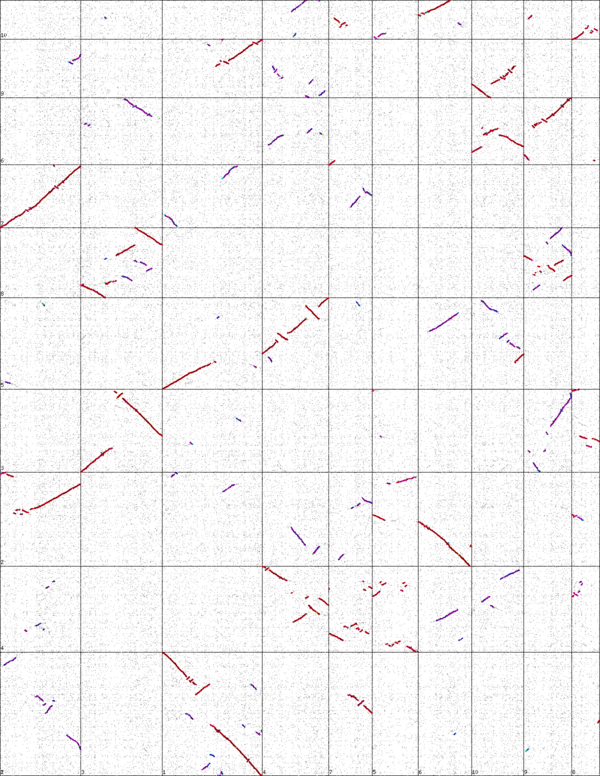 Sorghum vs Maize whole genome aligned colored by age (fraction of synonymous substitutions)
Detailed visualization of syntenic regions
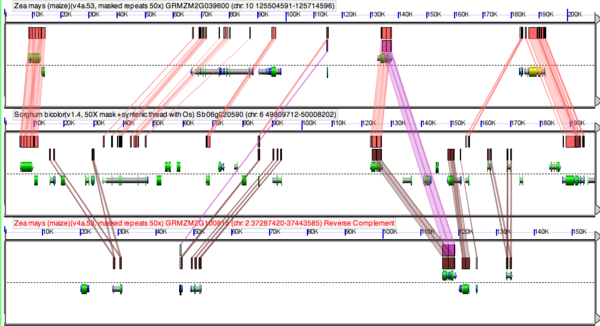 Genômica Comparativa
https://genomevolution.org/coge/
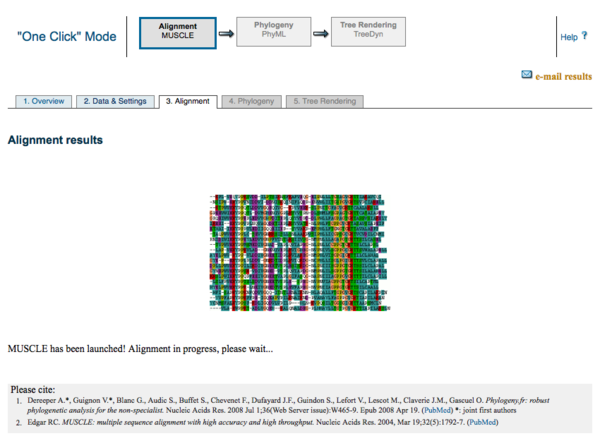 Phylogenetic analyses
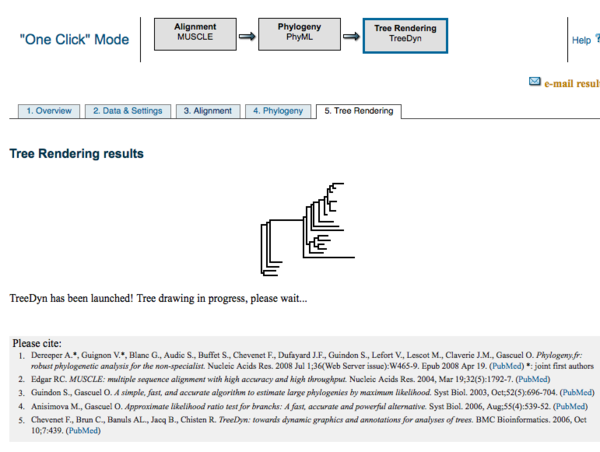 Significado em bancos de dados e bioinformática
Sinais não interpretados que atingem nossos sentidos
Dados
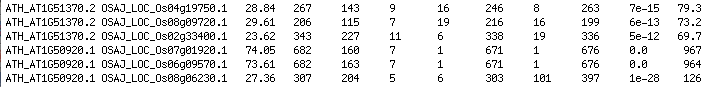 Dados com significado
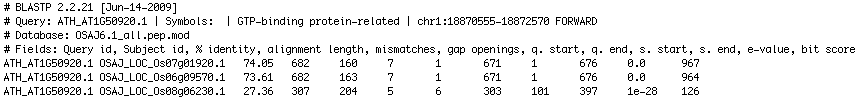 Informação
ATH_AT1G50920.1 é um possível ortolog de LOC_Os07g01920.1 e pode ter a mesma função: Proteínas de ligação GTP
Conhecimento
Todas as informações e entendimentos necessários para realizar tarefas e inferir novas informações
‹#›
Semântica sobre sintaxe
[Speaker Notes: La descripción de la estructura, del esquema, es la ontología. Los datos sobre los datos.
Los datos solos no tienen ningún significado. Los datos se se convierten en información cuando están asociados a los metadatos.

“Data are the uninterpreted signals that reach our senses every minute in time by the zillions…Information is data equipped with meaning…Knowledge is the whole body of data and information that people bring to bear to practical use in action, in order to carry out tasks and to create new information.”										(Schreiber et al. 1998)]
‹#›
Exercicio com GO
Qual é o nome do termo GO GO:0048527?
Quais são os pais do termo GO:0048527?
Quais são os filhos imediatos (diretos) do termo GO:0048527?
Quantos termos tem a palavra “growth” em seu nome?
Qual é o ancestral comum mais profundo dos termos GO:0048527 e GO:0097178?
Quais termos regulam ao GO:0007124 (pseudohyphal growth)? 
Quantos genes de Arabidopsis thaliana tem a anotação GO:0048527 (lateral root development)?
https://link.springer.com/protocol/10.1007/978-1-4939-3743-1_16
‹#›
Protein Databank
https://www.rcsb.org/
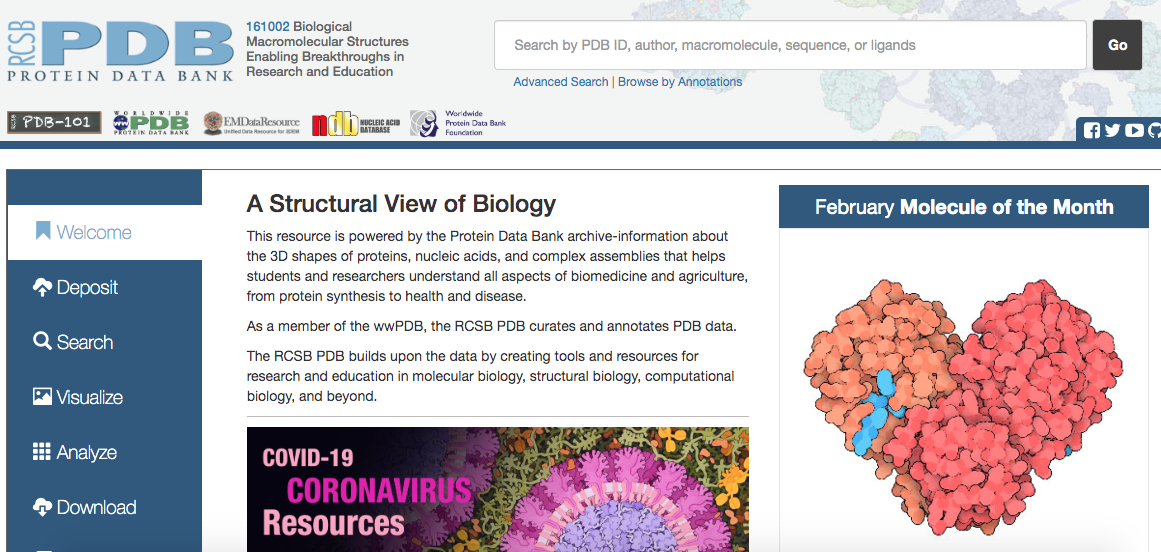 ‹#›
Protein Databank
https://www.rcsb.org/
https://www.rcsb.org/structure/4HHB
https://www.rcsb.org/3d-view/4HHB/1
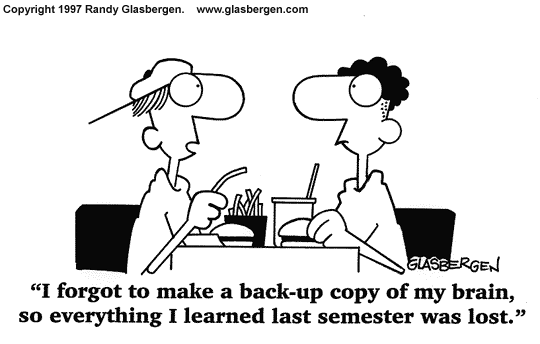 Isso é tudo.
‹#›